Rapid Reviews 2016
Amy Howlett, Ernie Drown, Selene Colburn
HISTORY
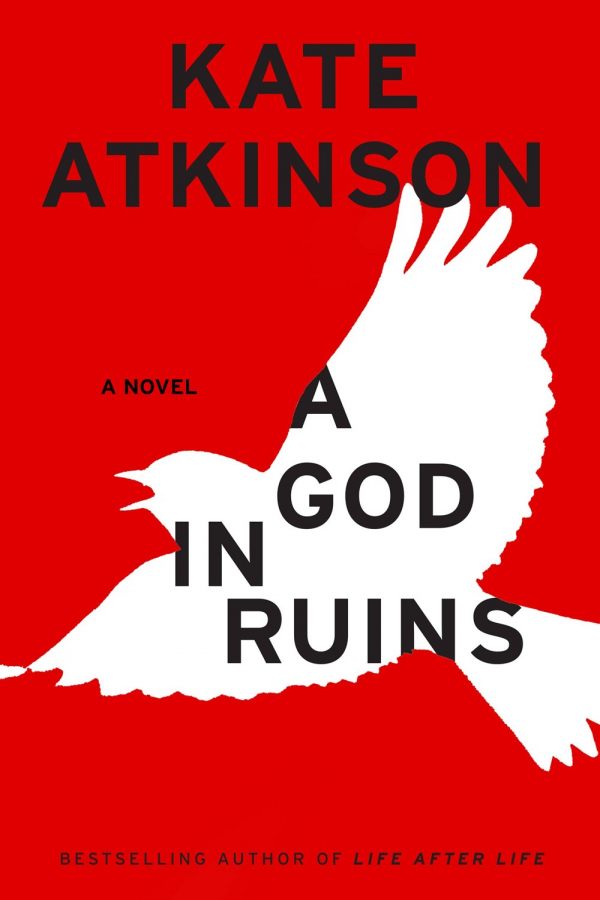 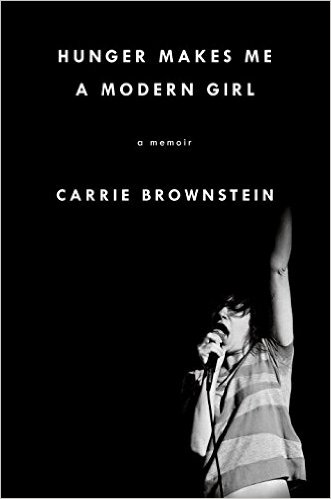 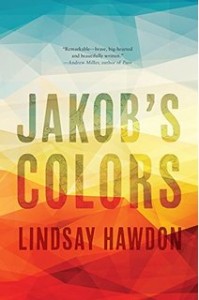 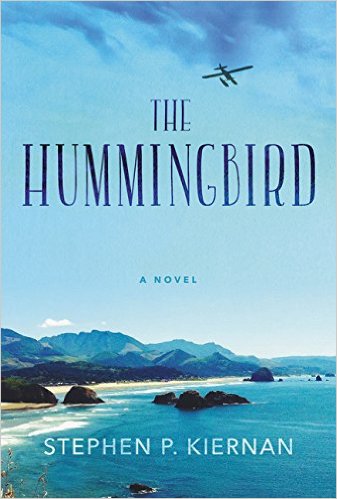 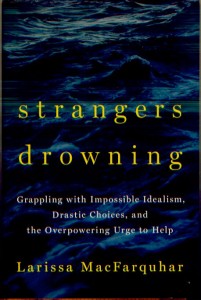 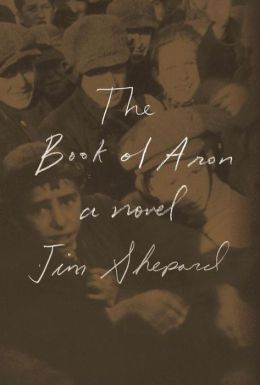 SENSE OF PLACE
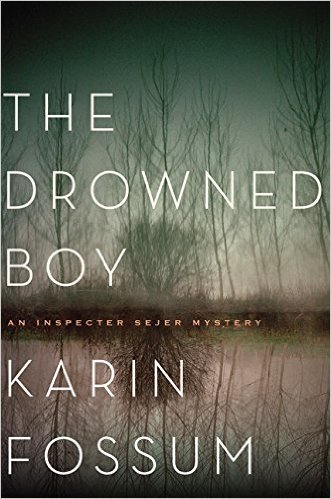 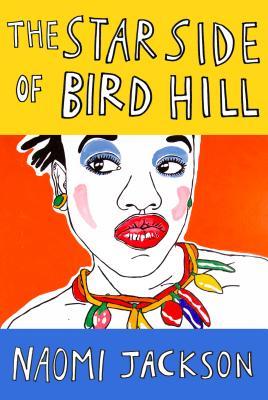 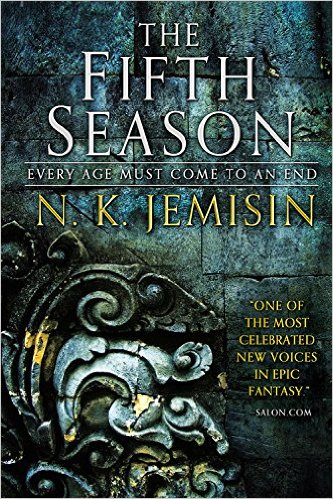 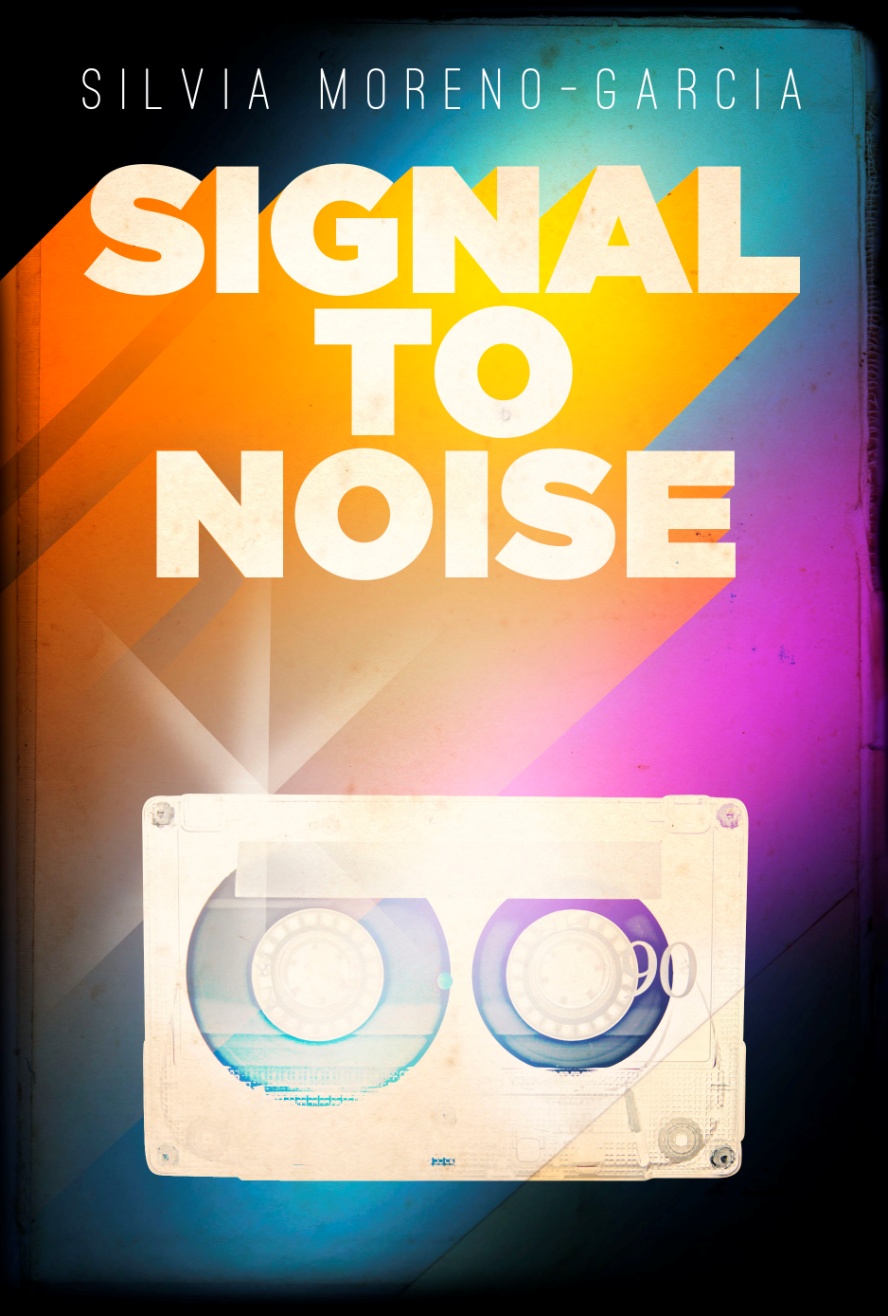 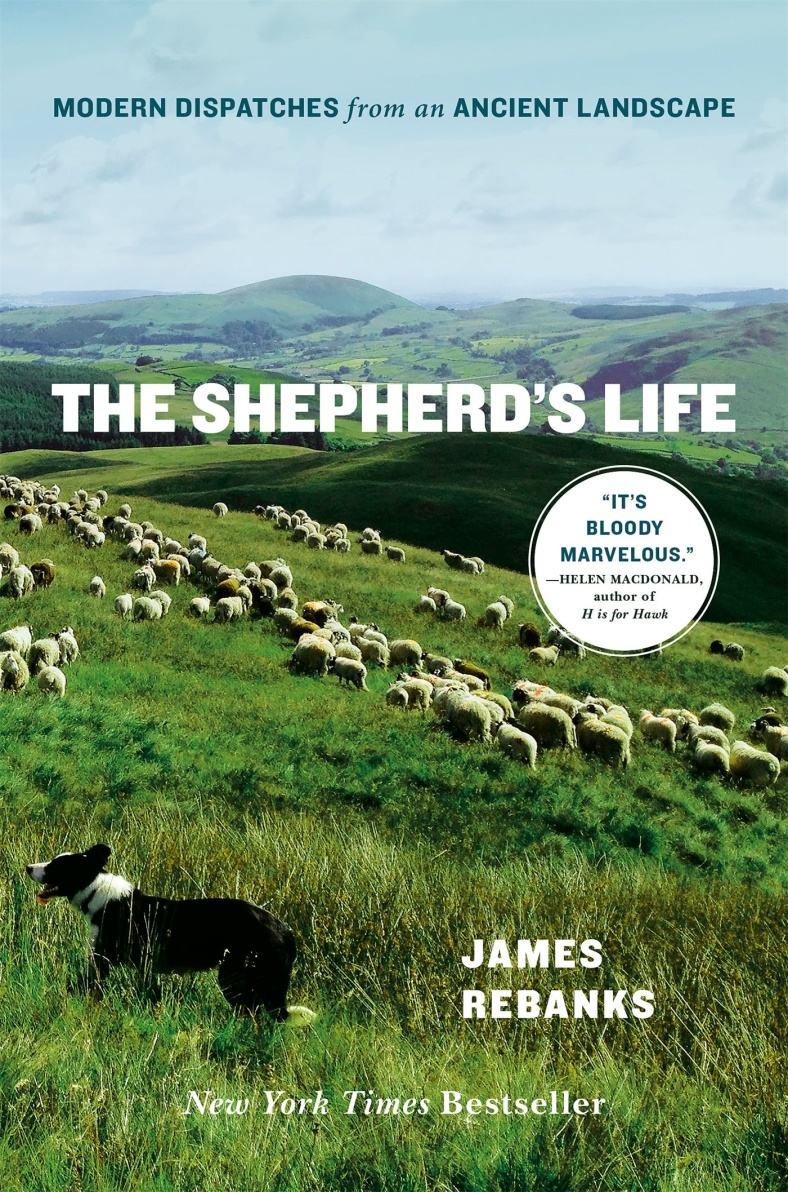 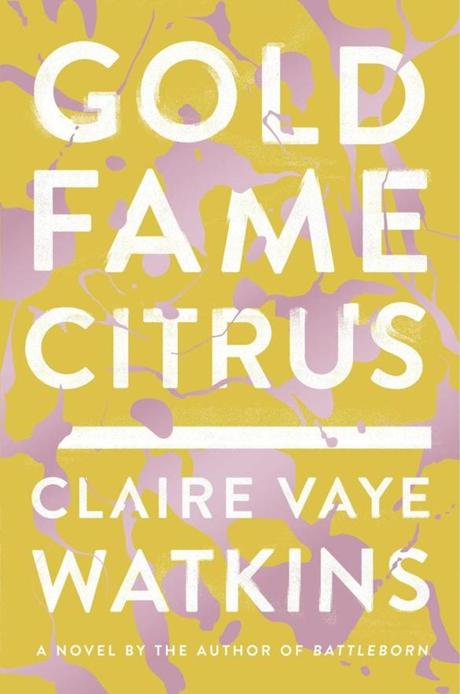 CURRENT EVENTS
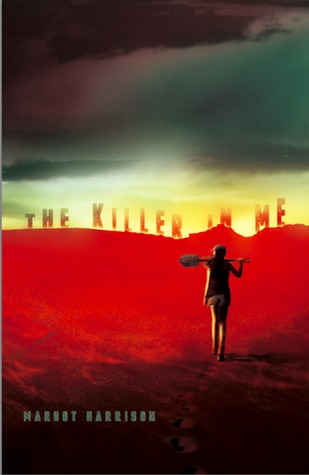 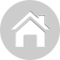 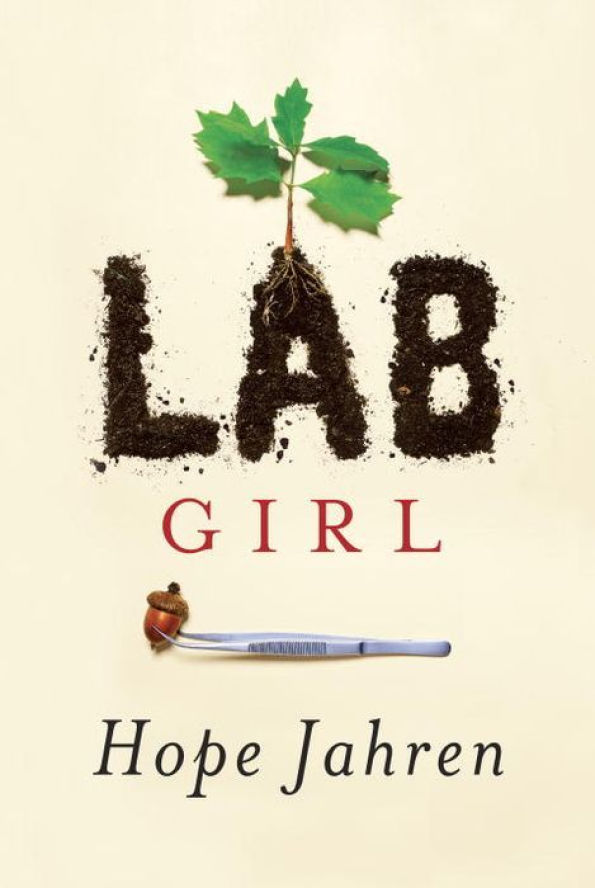 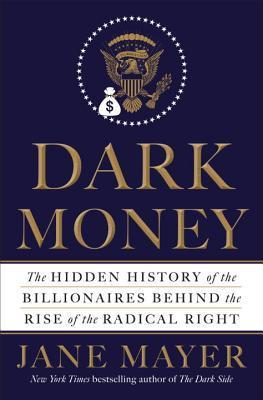 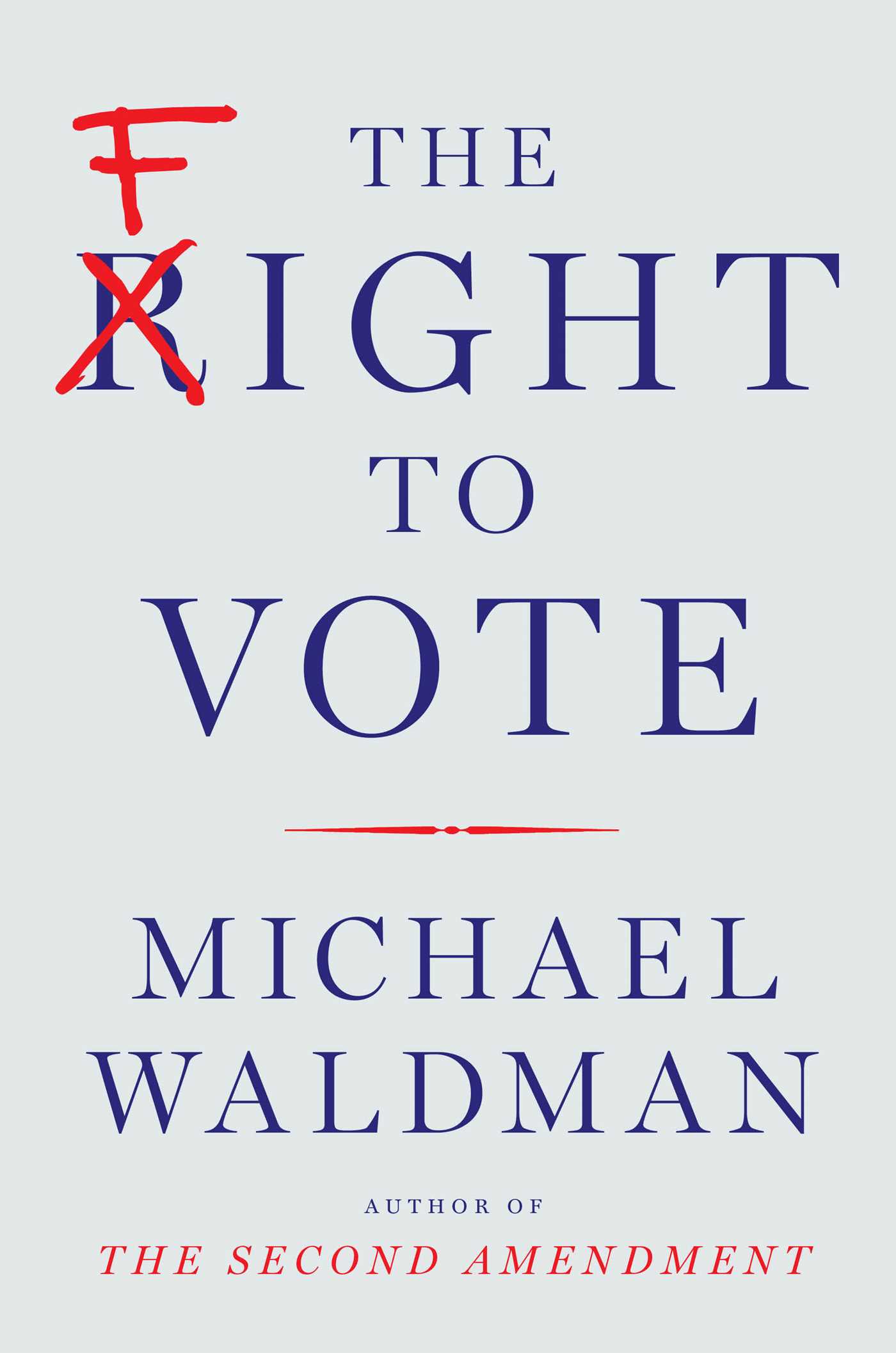 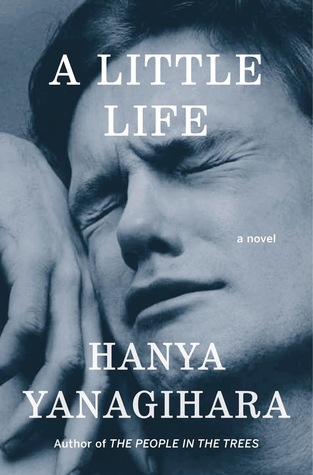 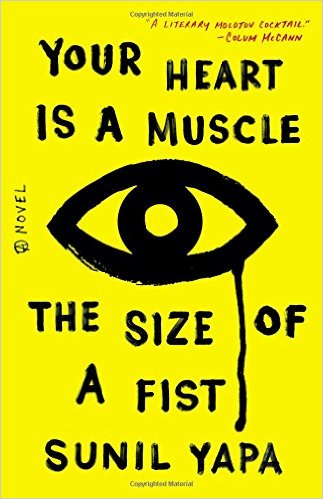 STRONG CHARACTERS
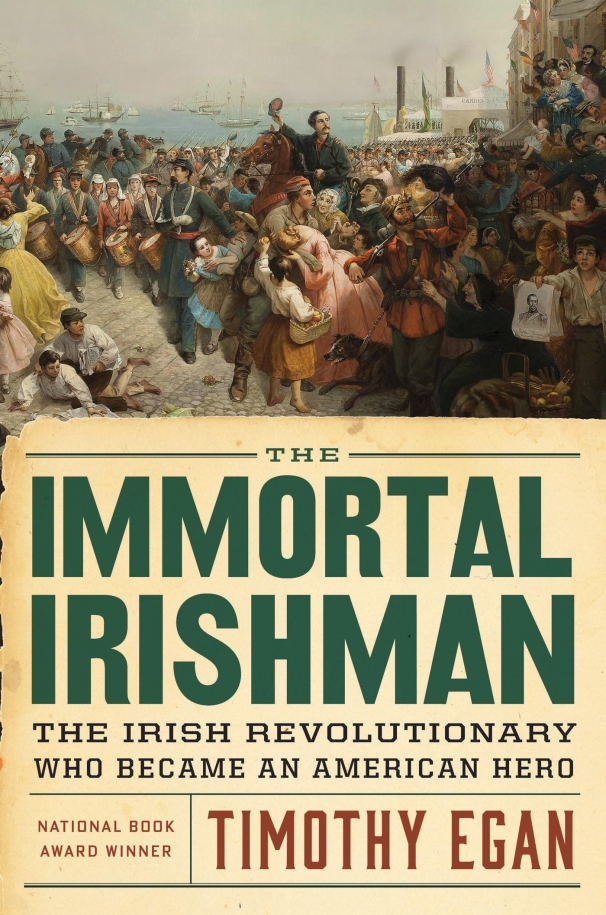 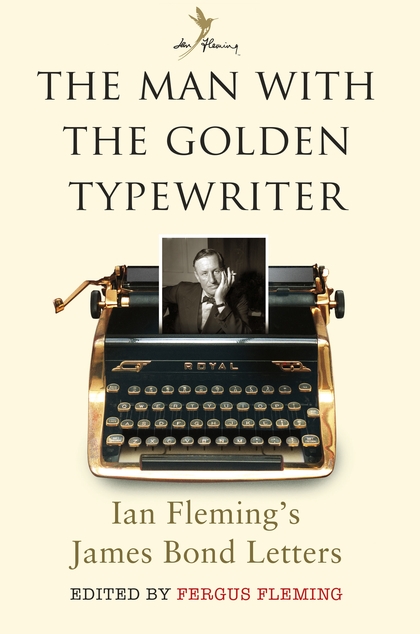 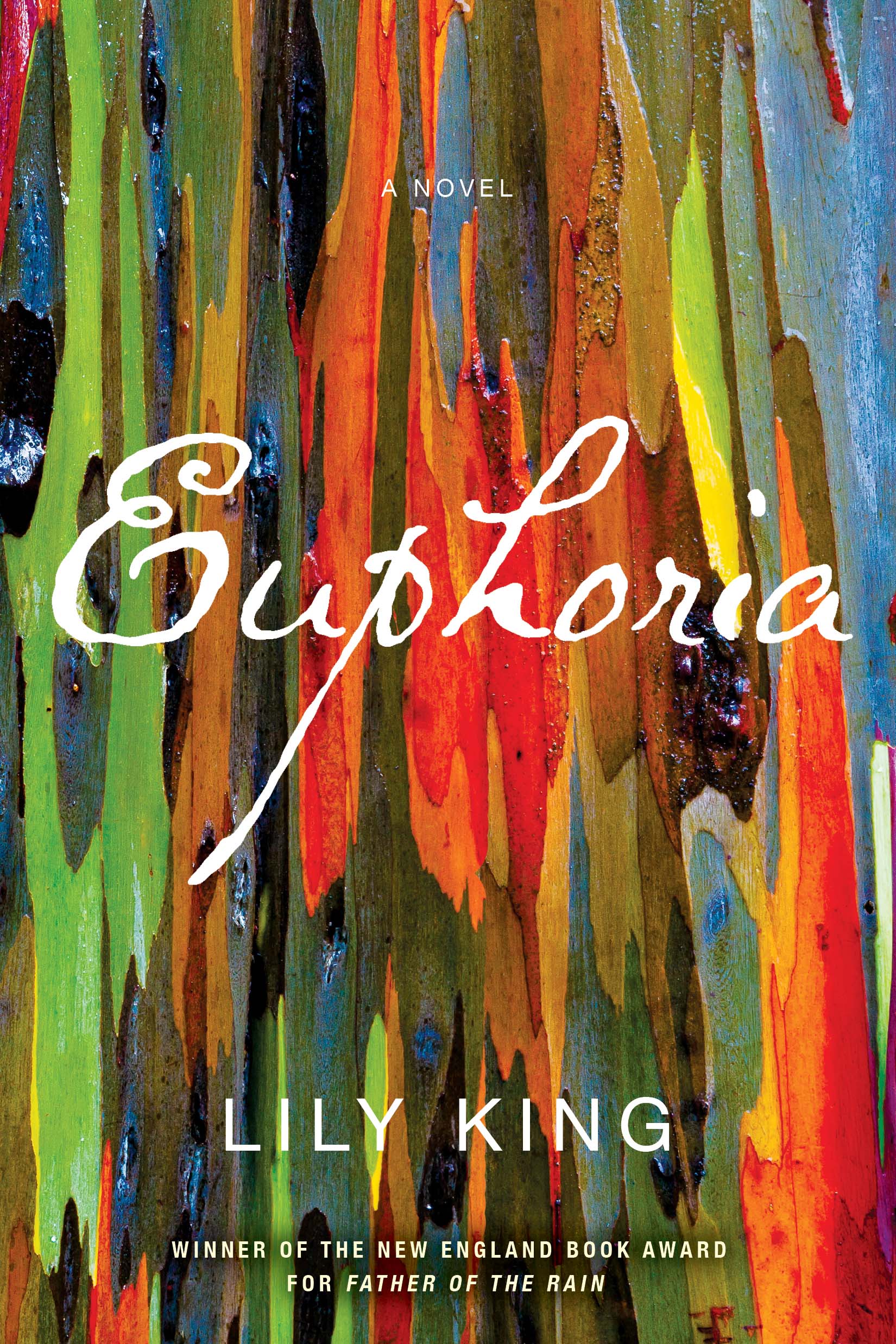 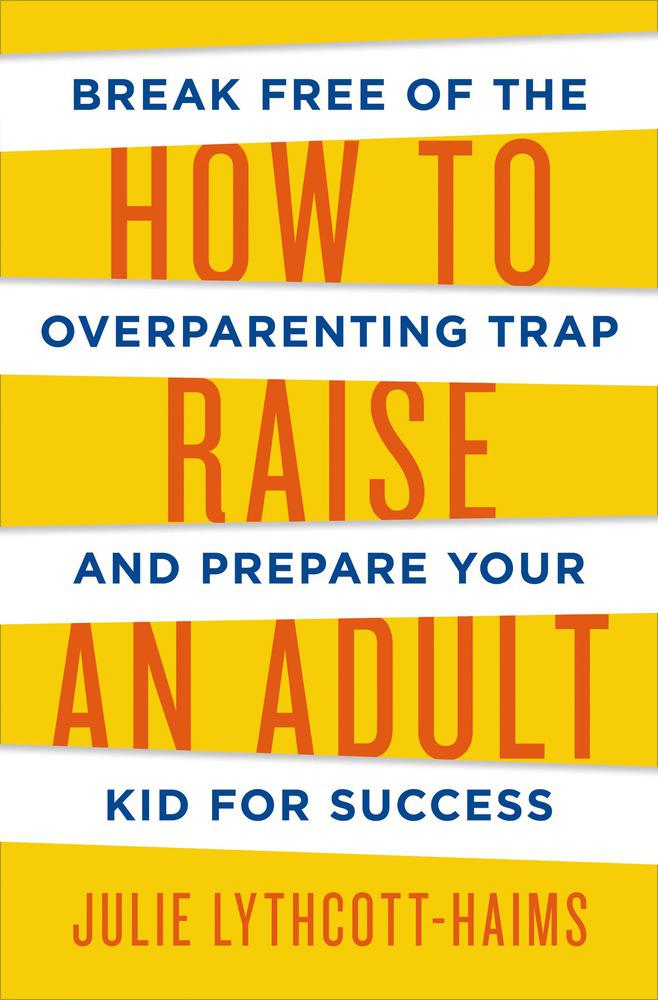 ART AND MUSIC
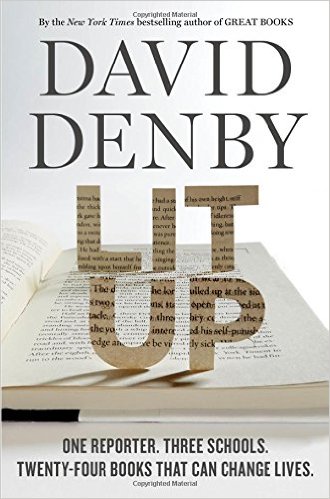 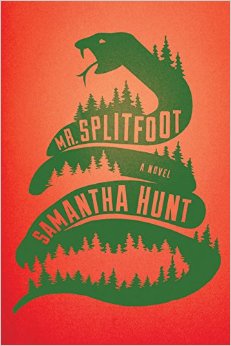 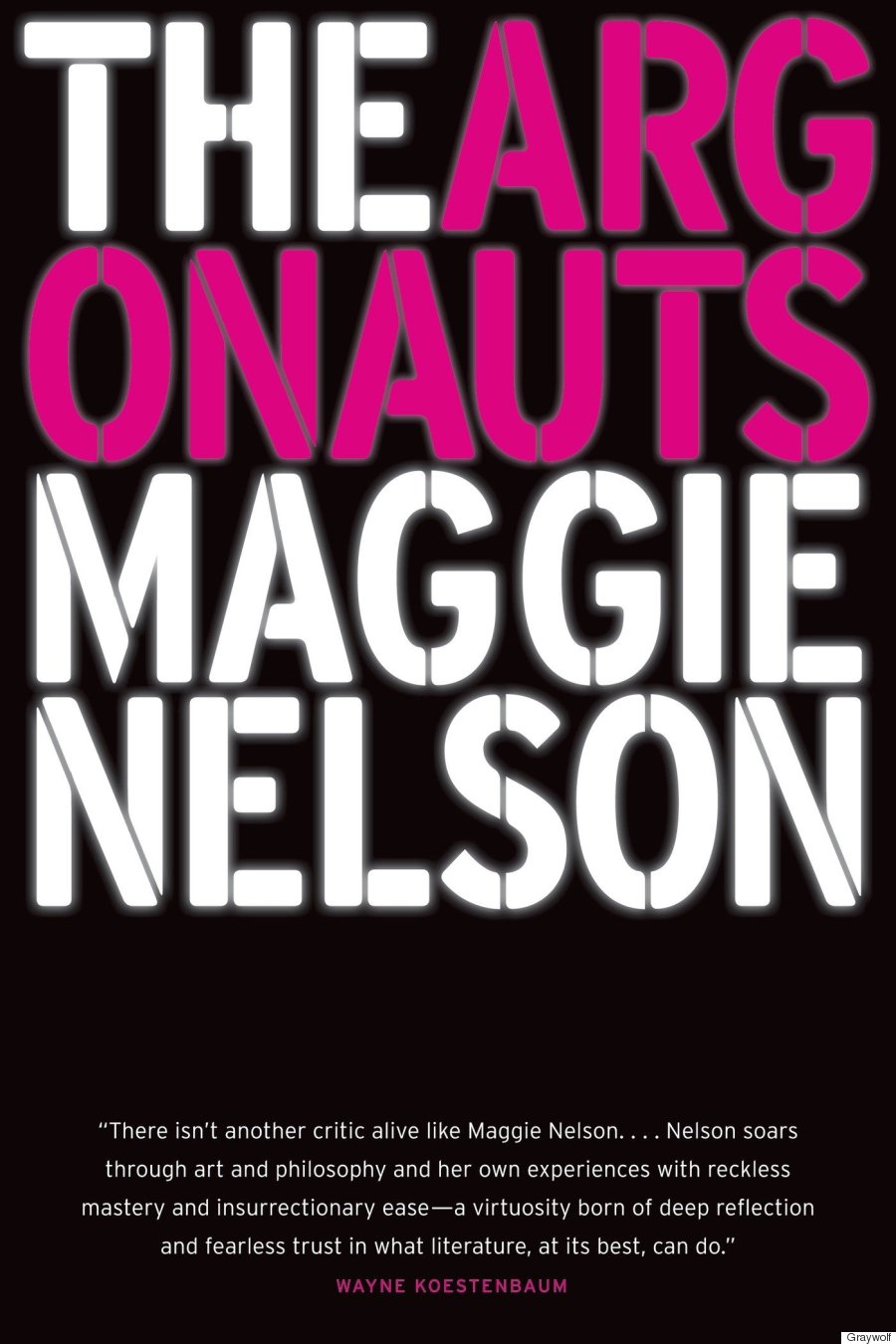 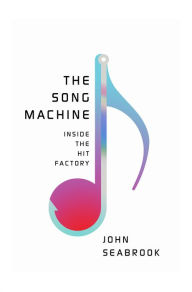 JUST FOR FUN
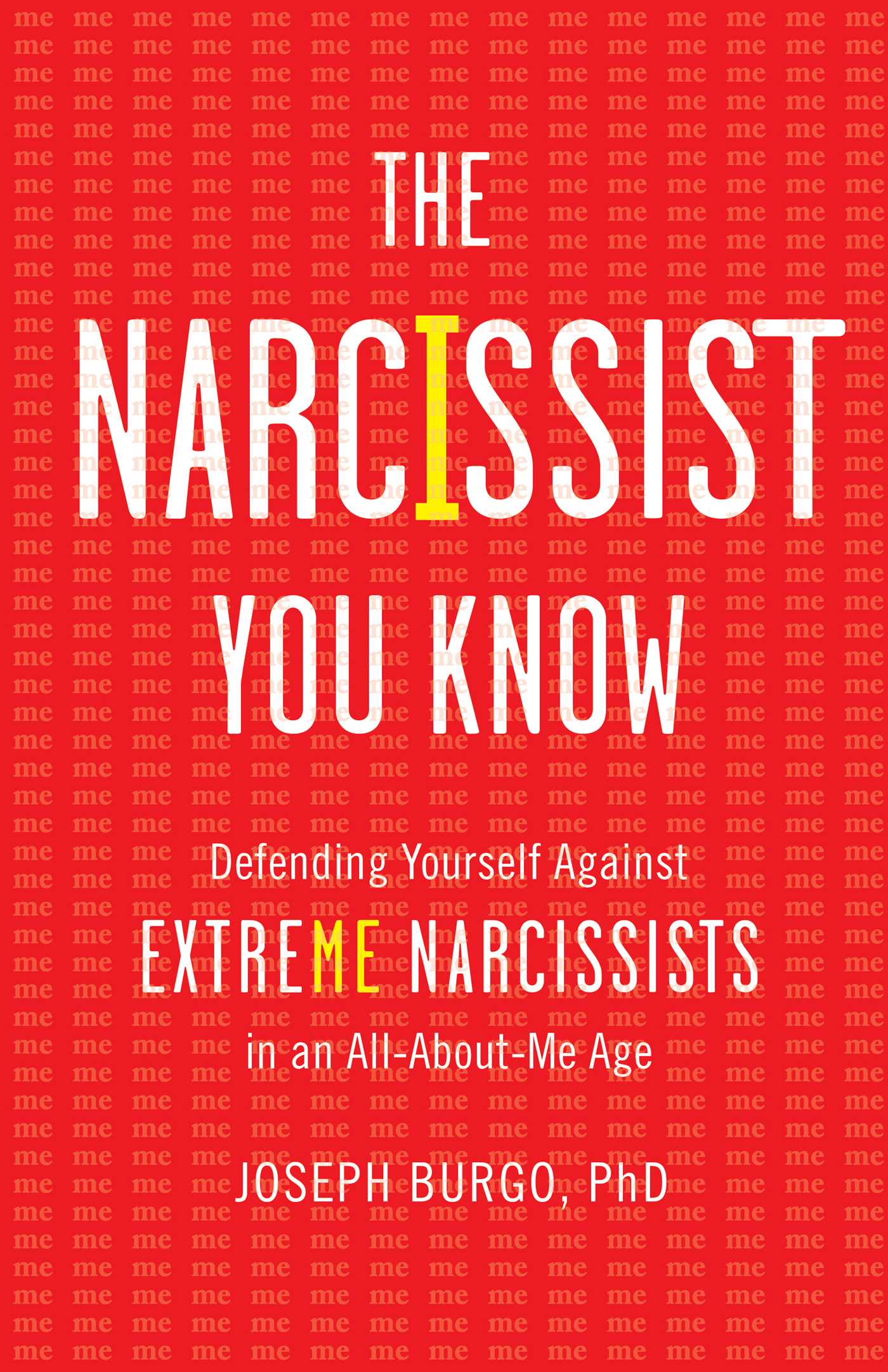 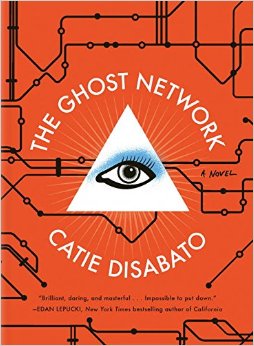 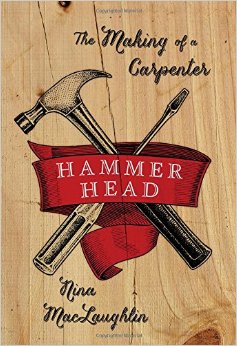 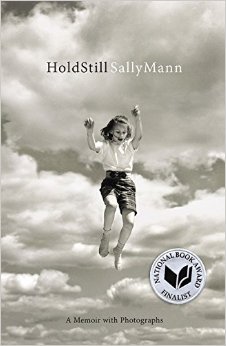 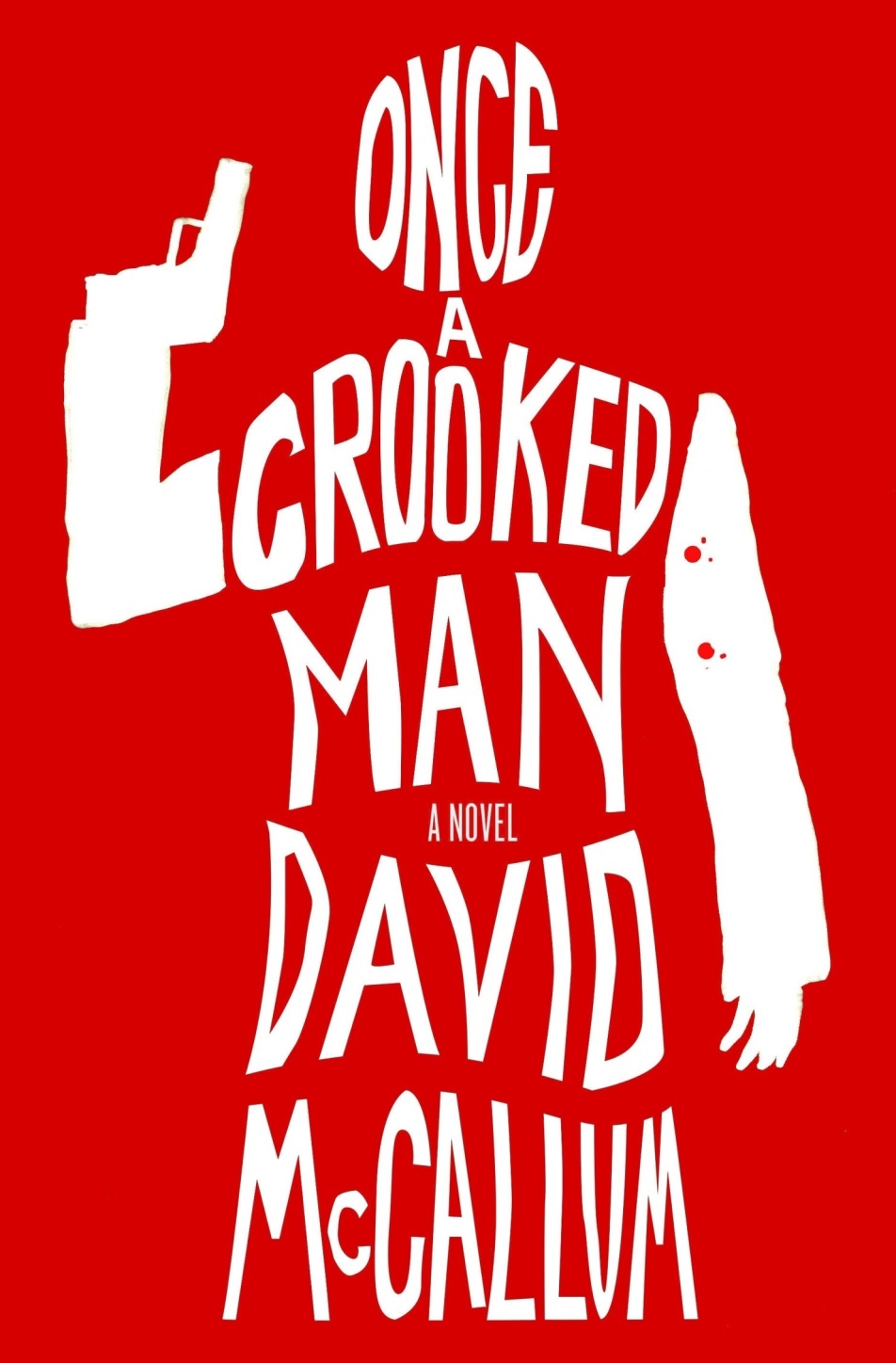 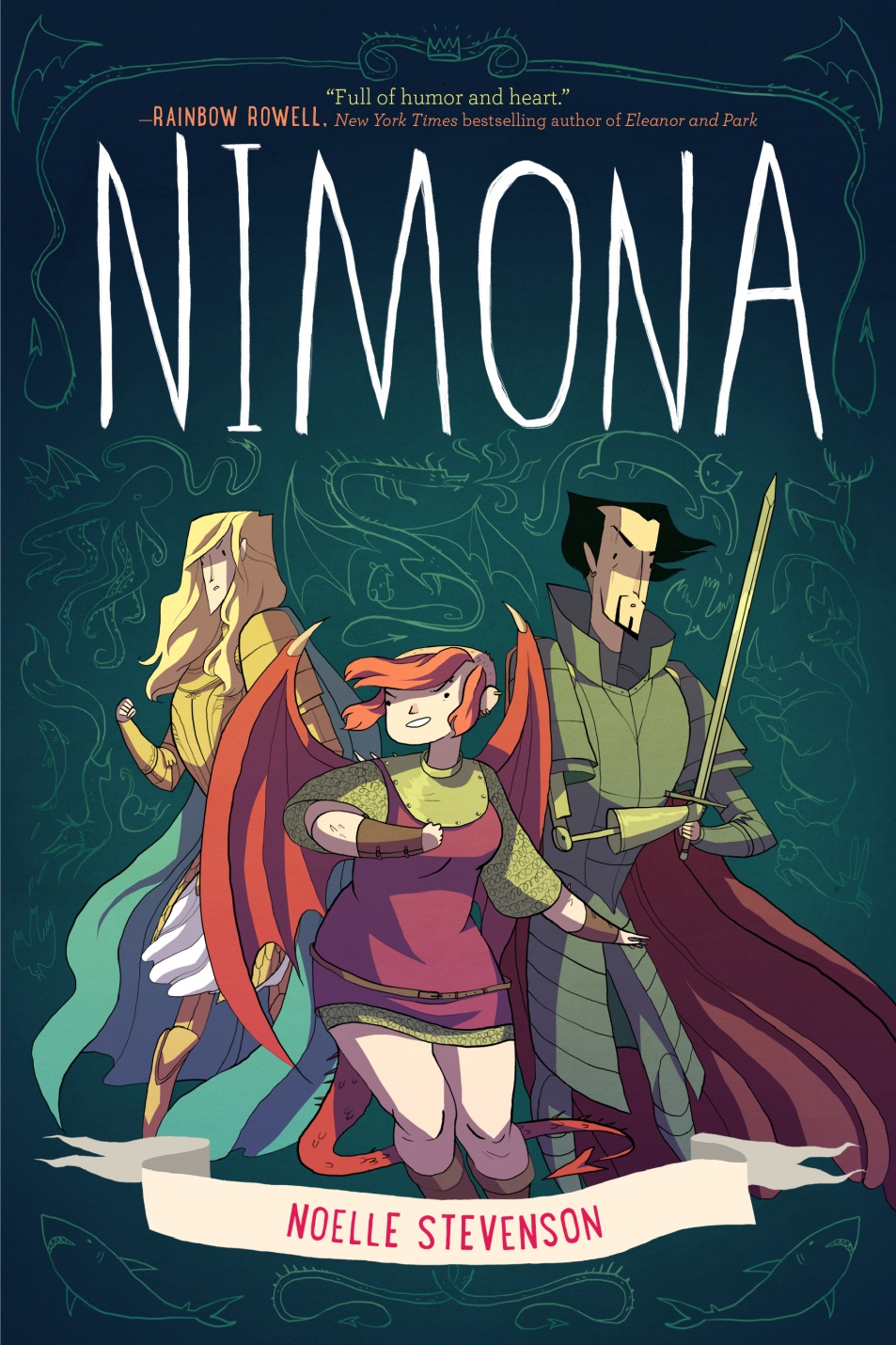 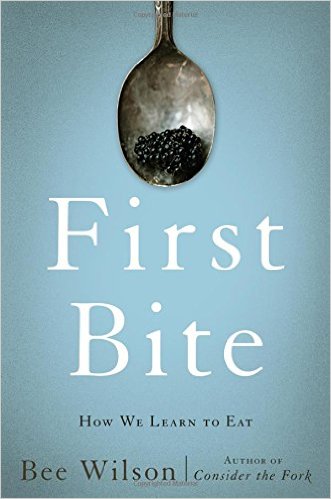 JUST FOR FUN
E-mail springfieldlibrary@hotmail.com for an electronic copy